Легоконструирование как средство развития пространственного мышления детей дошкольного возраста
Воспитатель:  Комарова Е. В
«Конструируя, ребёнок действует как зодчий, возводящий здание собственного интеллекта»                                             Ж. Пиаже
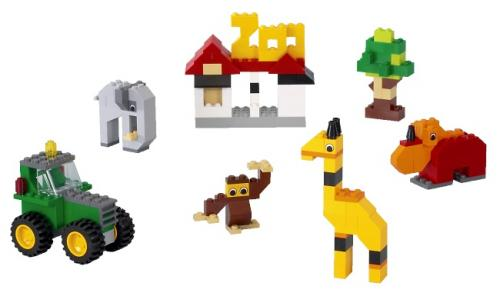 Сегодня мы сделаем вместе, а завтра ты сможешь сам!
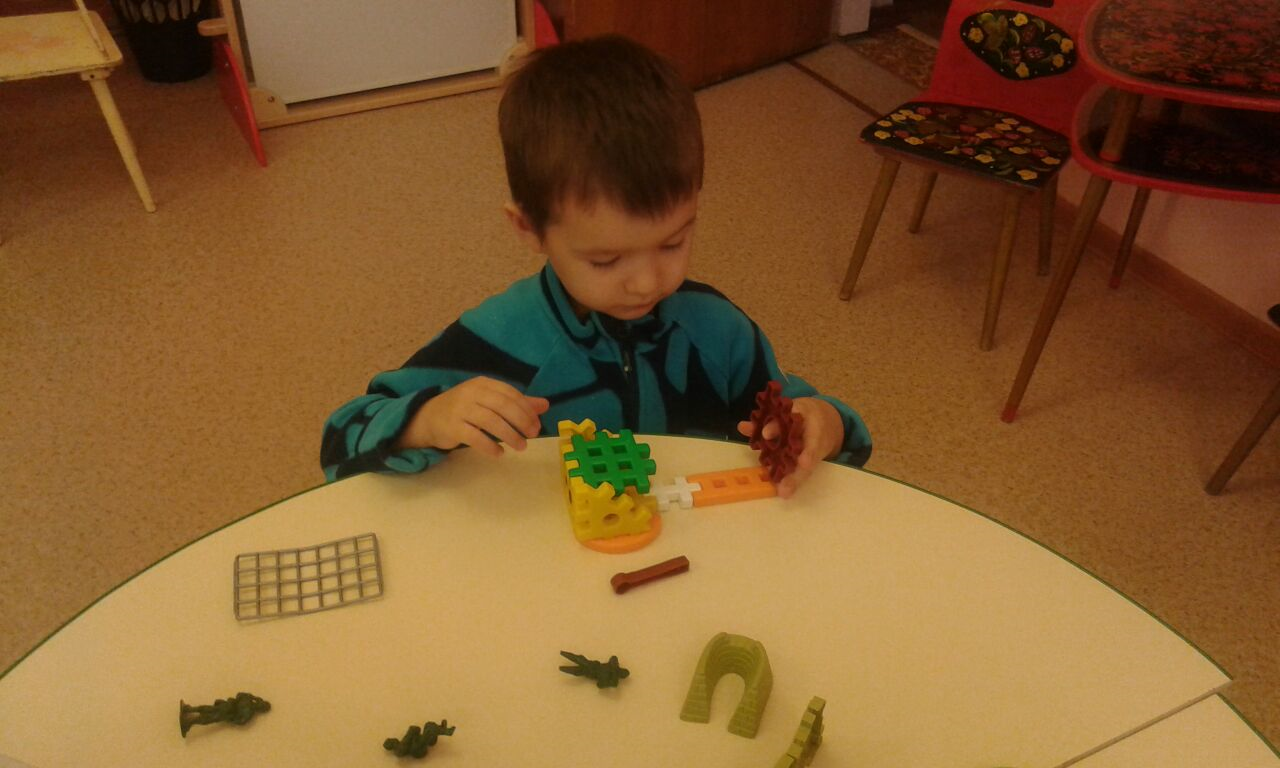 Актуальность ЛЕГО значима в свете внедрения ФГОС, является средством пространственного развития дошкольников, способствует воспитанию социально-активной личности, предоставляет ребёнку возможность экспериментировать и созидать свой собственный мир, где нет границ
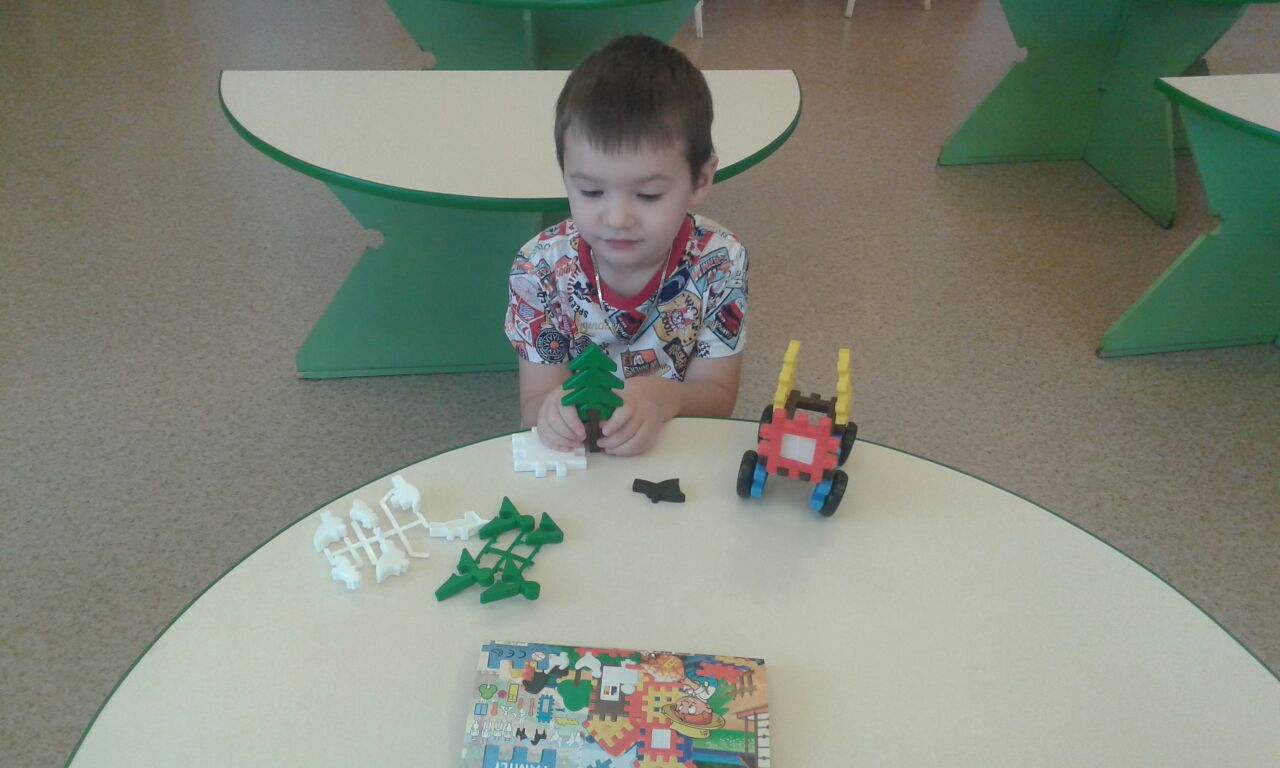 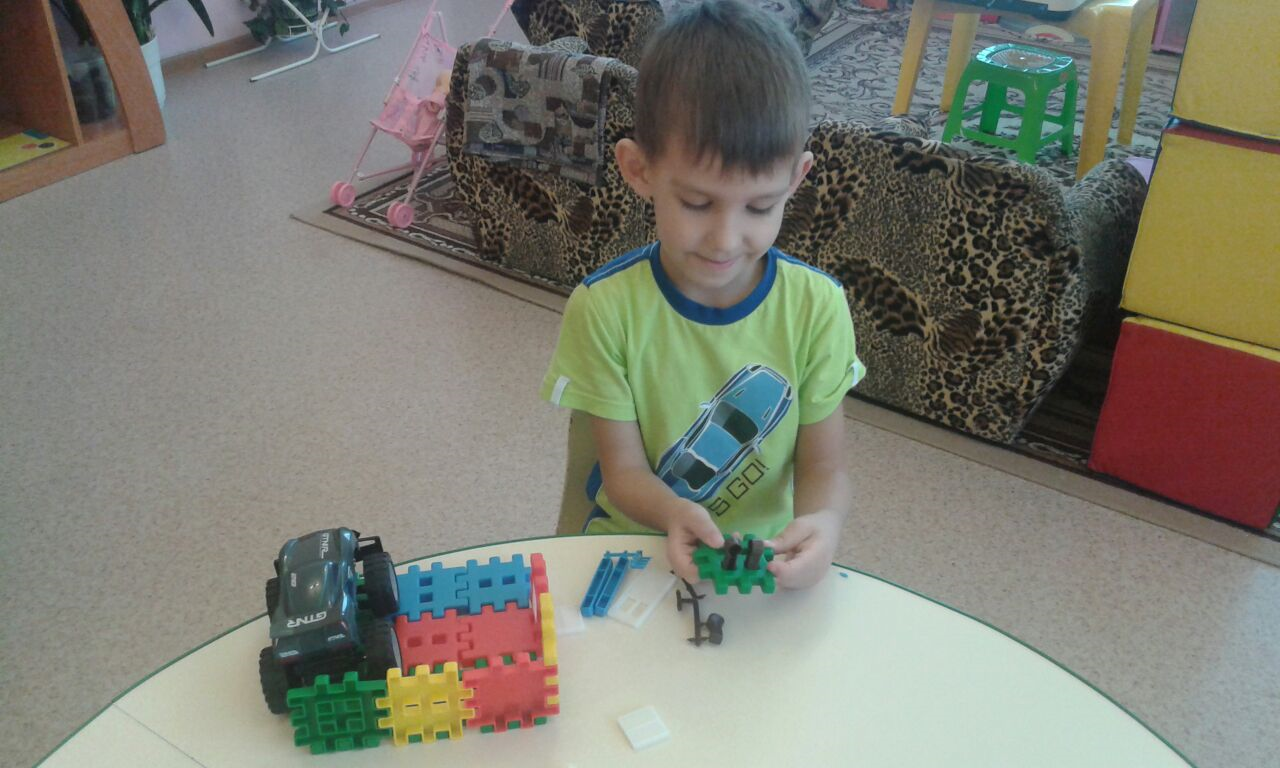 Цель: развитие пространственного мышления и интеллектуального потенциала каждого ребенка посредством легоконструирования
Легоконструирование
способствует:
Развитию воображения
Формированию образного, пространственного мышления
Самореализации собственных замыслов
Развитию внимания, памяти, речи
Развитию познавательных, художественно-эстетических способностей
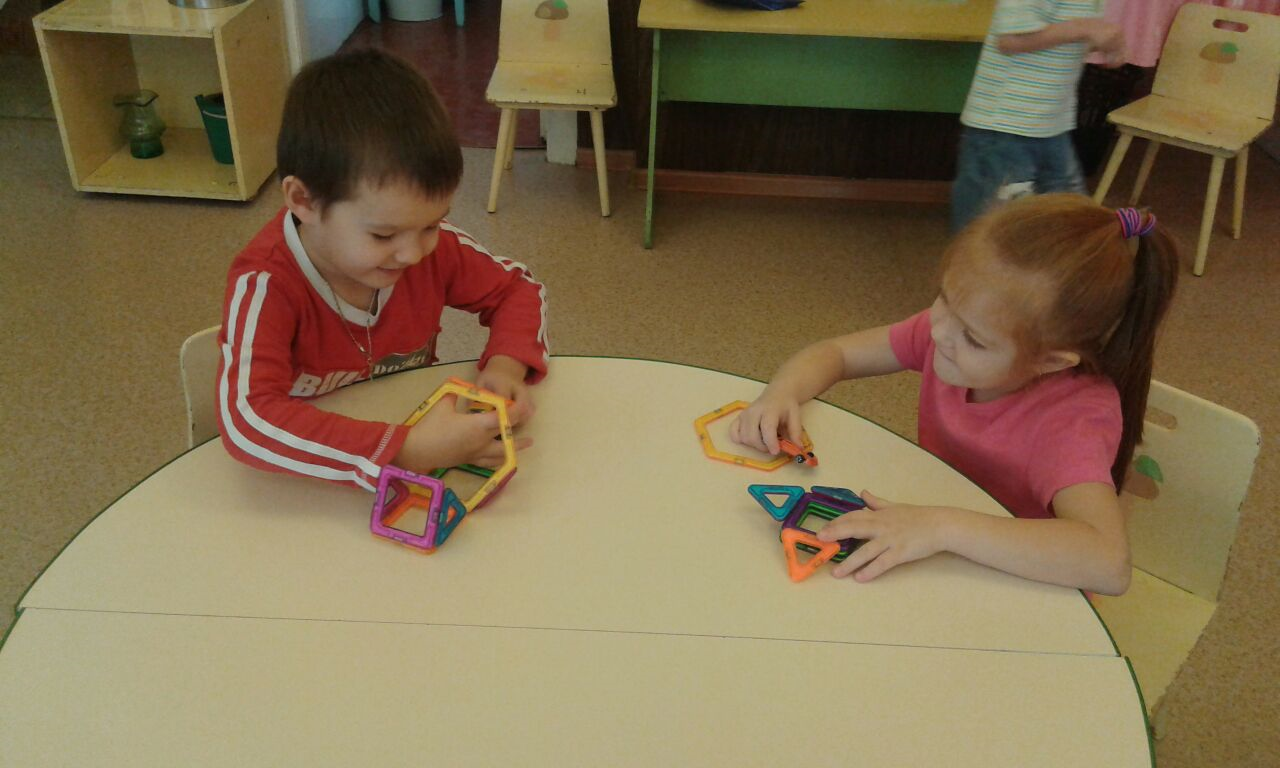 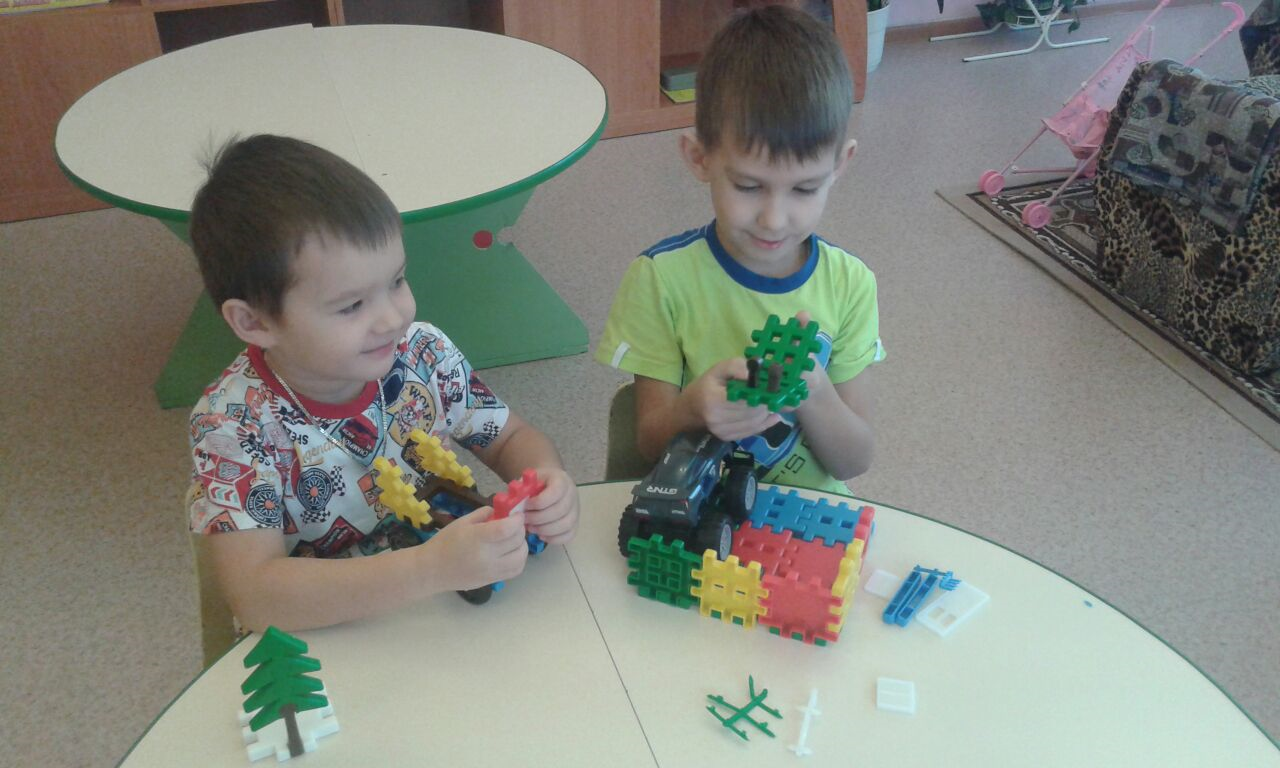 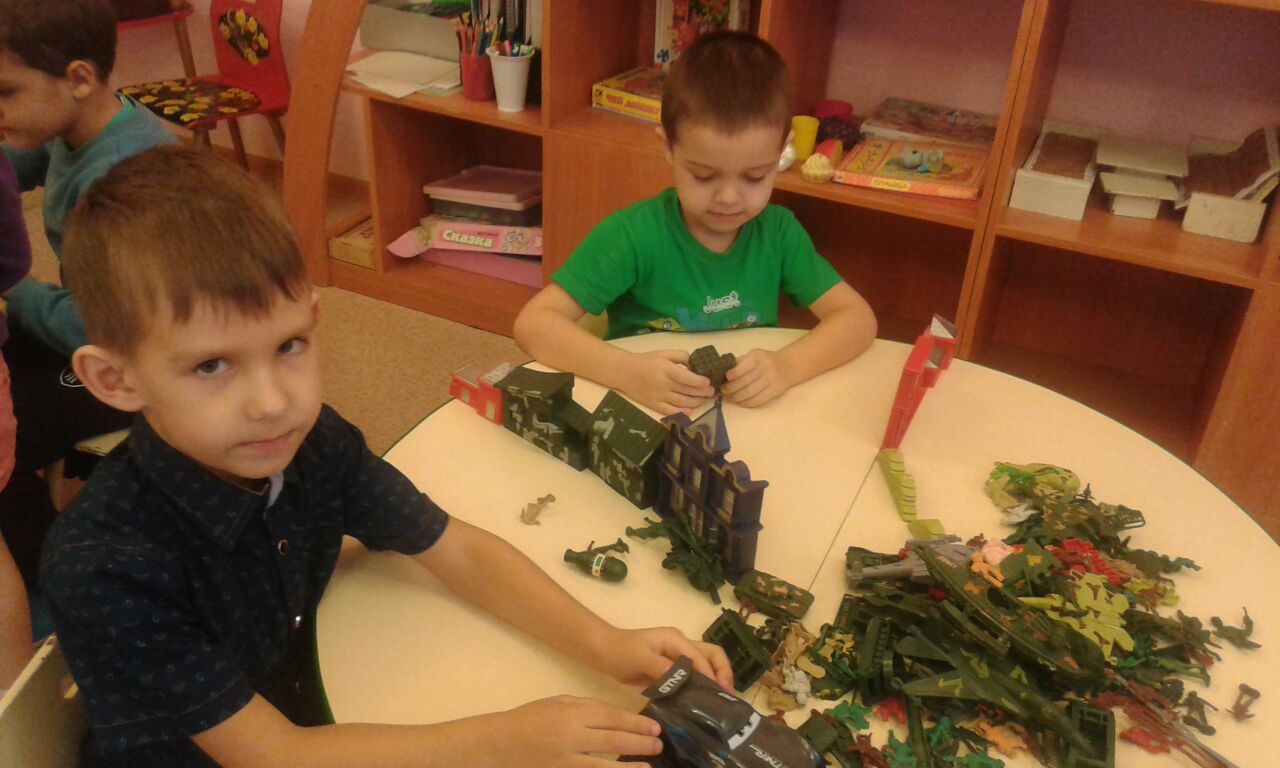 Играя в ЛЕГО, дети:
Развивают мелкую моторику
Развивают внимание, память, мышление
Расширяют свои представления об окружающем мире
Получают математические знания
Учатся правильно и быстро ориентироваться в пространстве
Овладевают умением мысленно разделить предмет на части и собрать из частей целое
Учатся анализировать, воображать, фантазировать, творчески мыслить
Учатся общаться друг с другом
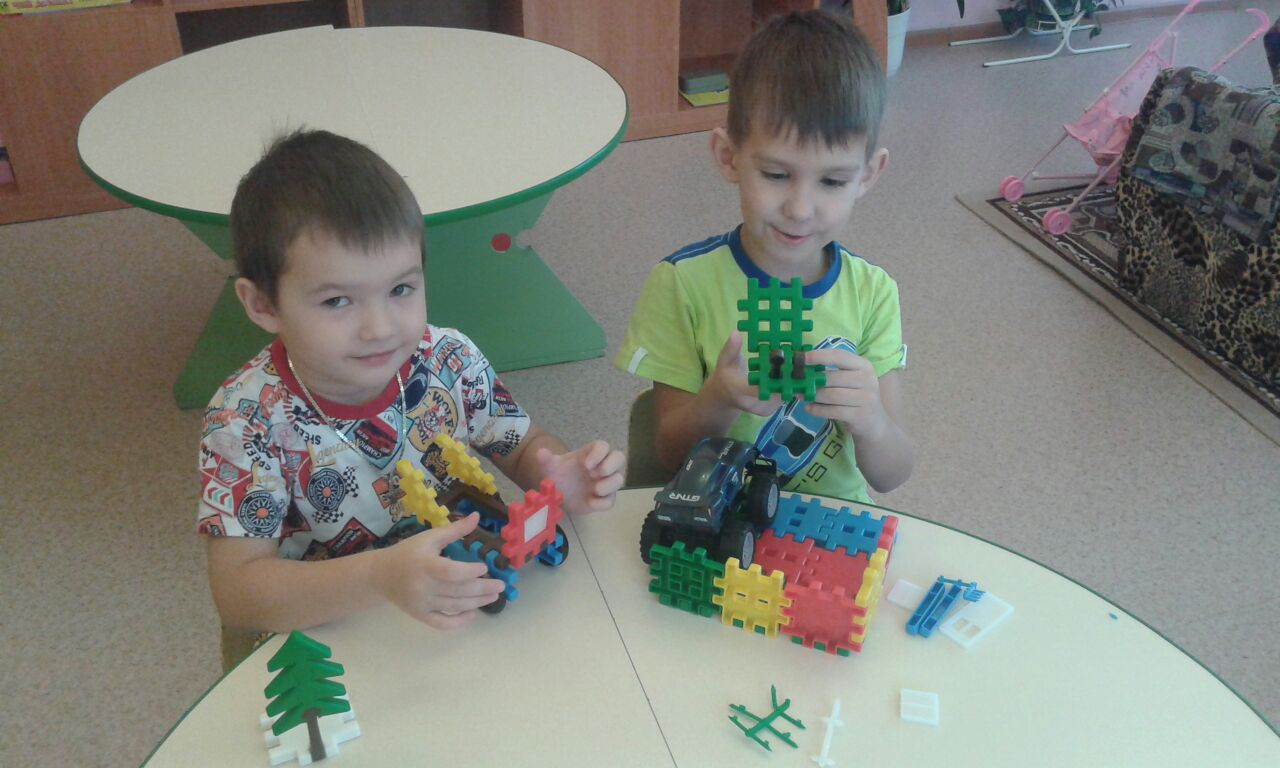 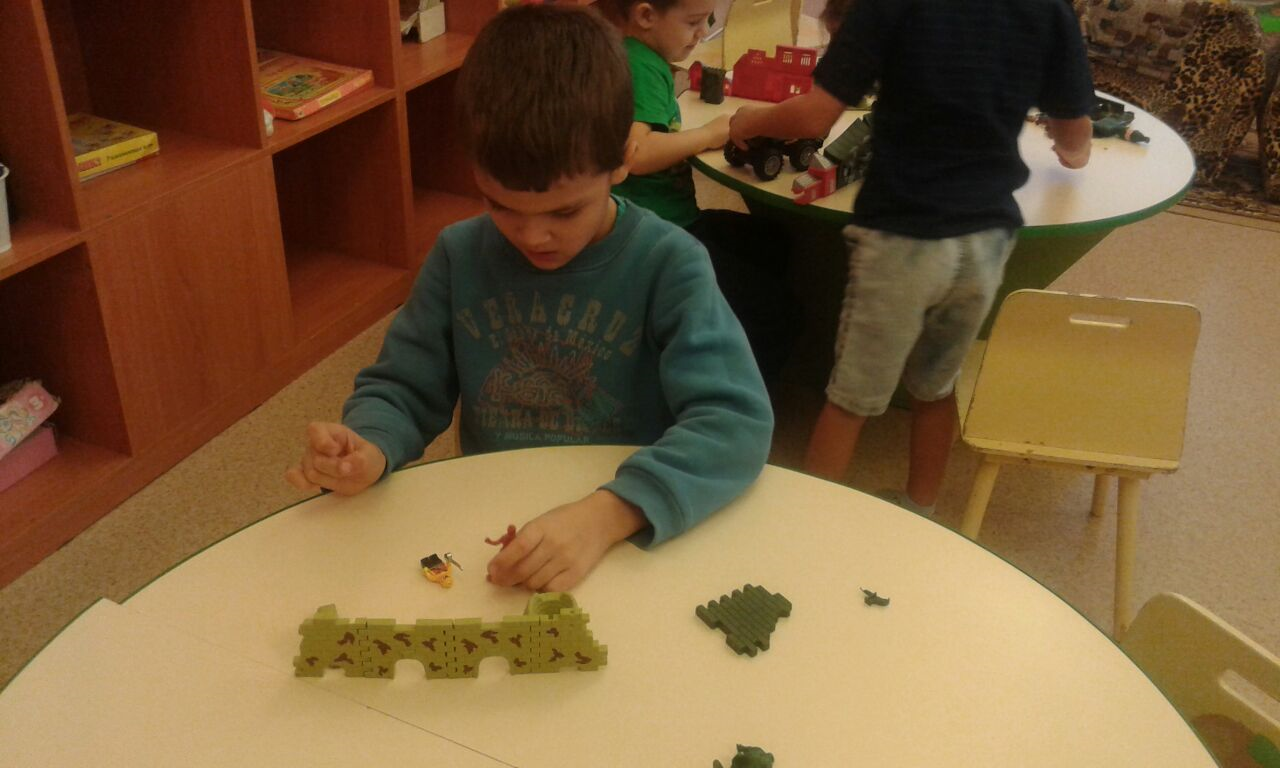 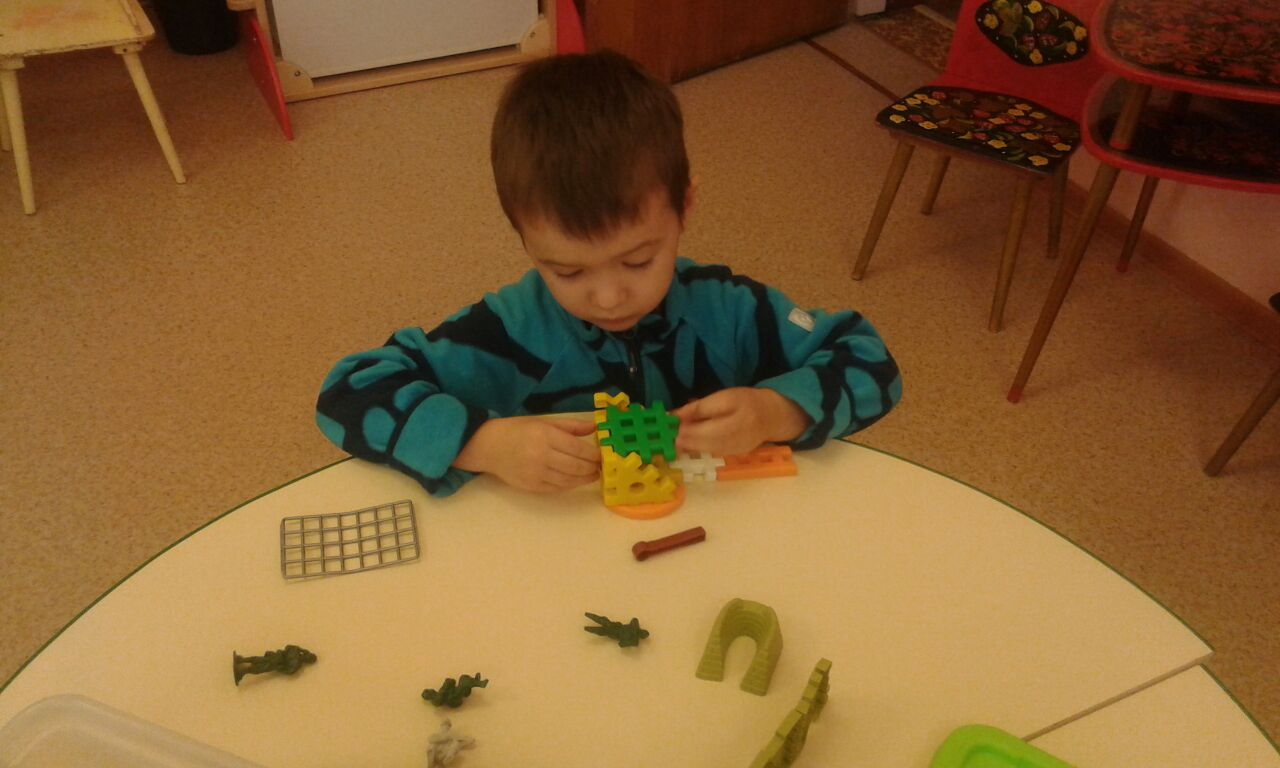 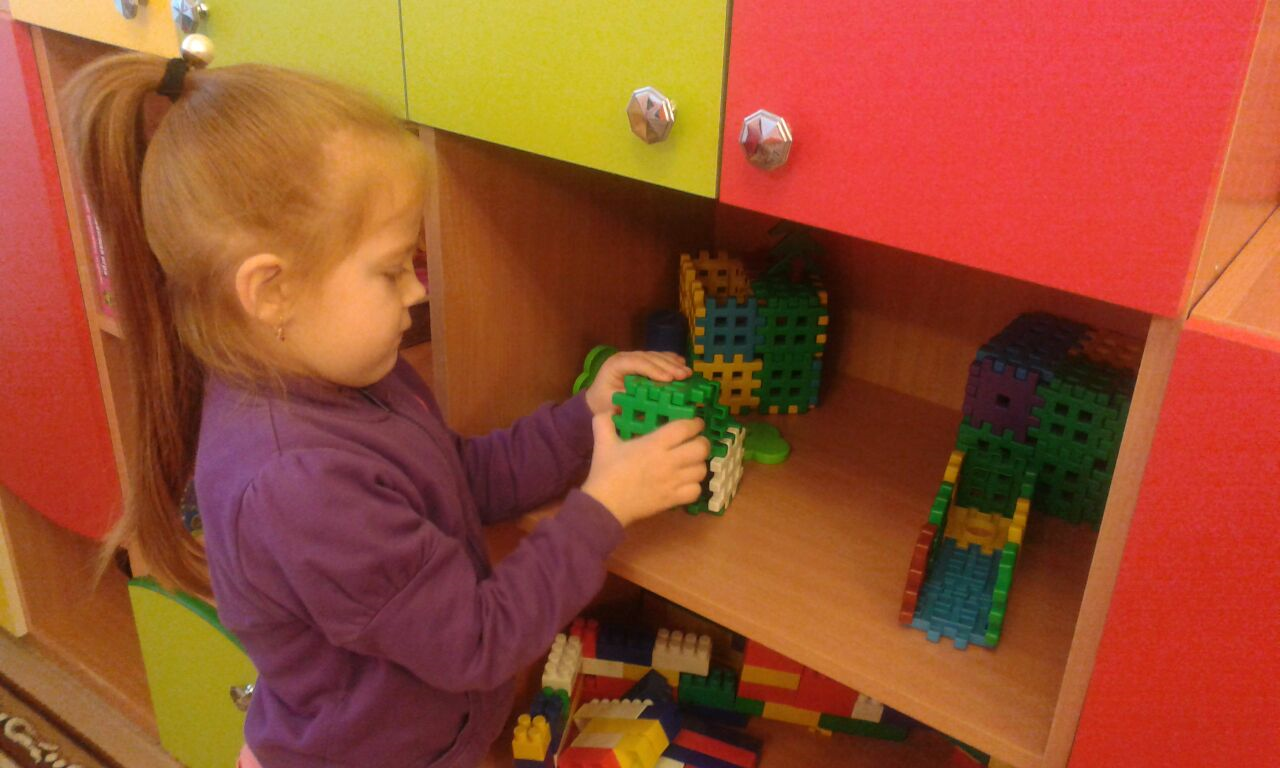 Конструирование предметов из логодеталей является великолепным средством для интеллектуального развития дошкольников, обеспечивающее интеграцию различных видов деятельности
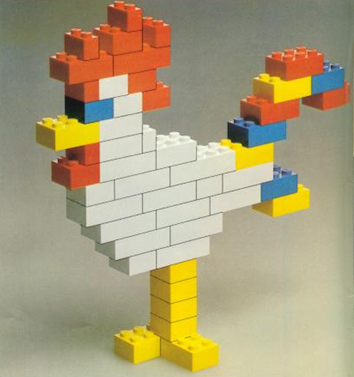 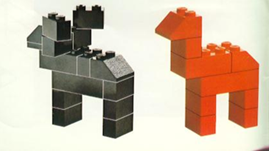 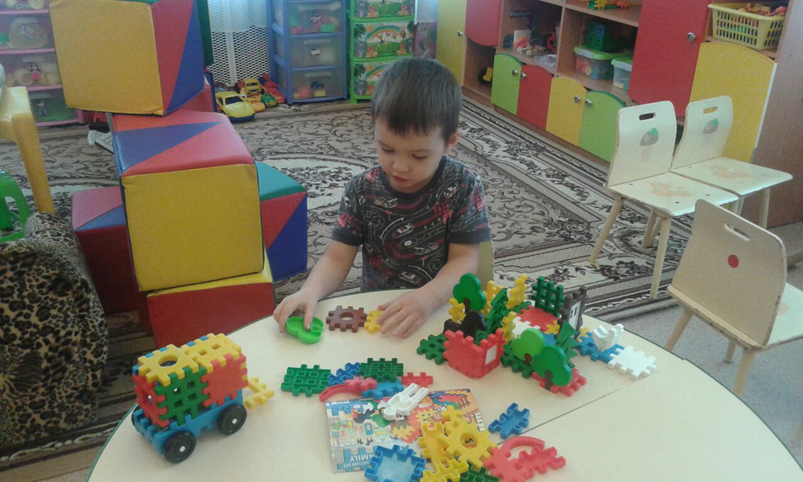